Columbia Canal
Canal Head Works Remediation Project
December 2022 Update
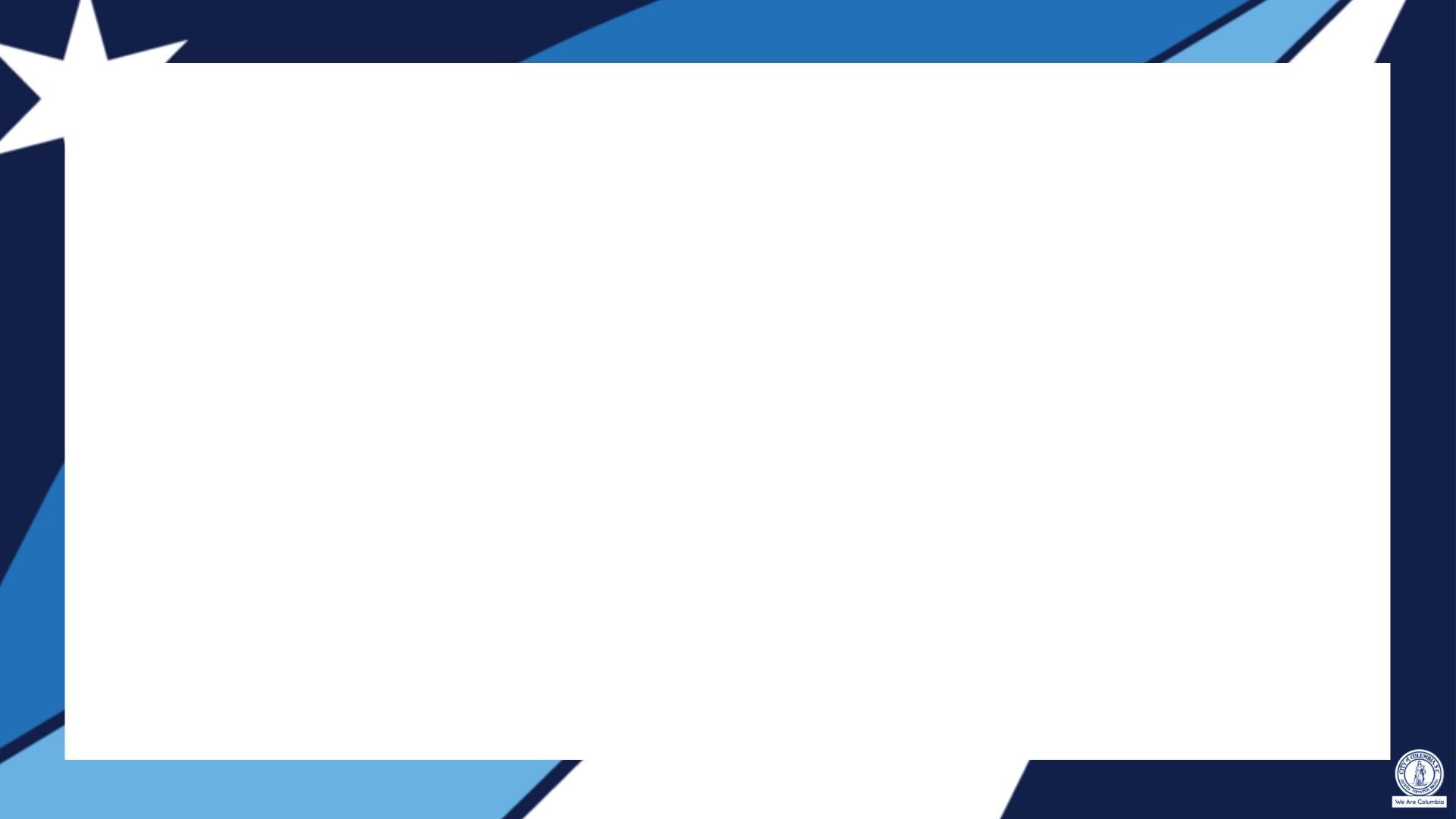 Brief History
The Historic South Carolina Floods of October 1-5, 2015.

The combination of a surface low-pressure system located along a stationary frontal boundary off the U. S.
southeast coast, a slow moving upper low to the west, and a persistent plume of tropical moisture associated
with Hurricane Joaquin resulted in record rainfall over portions of South Carolina, October 1-5, 2015. Some
areas experienced more than 20 inches of rainfall over a 5-day period. Many locations recorded rainfall rates
of 2 inches per hour. This rainfall occurred over urban areas where runoff rates are high and on grounds already
wet from recent rains.

The historic rainfall resulted in moderate to major river flooding across South Carolina with at least 20 locations
exceeding the established flood stages. Flooding from the event resulted in 19 fatalities. Nine of these fatalities
occurred in Richland County, which includes the main urban center of Columbia. South Carolina Officials said
damage losses were $1.492 billion.
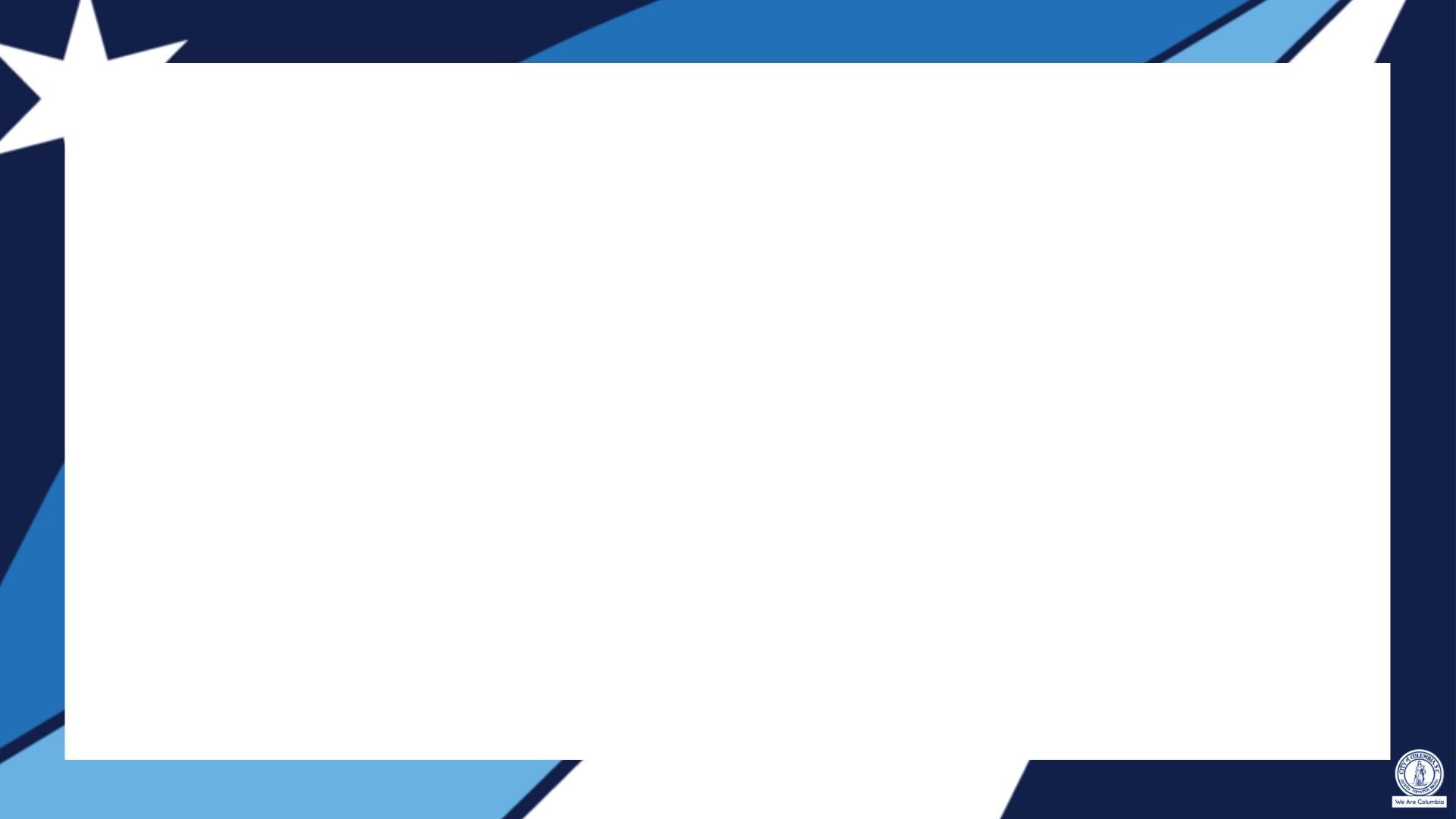 Columbia Canal Head Works Remediation Project
Status of Project:

Federal Energy Regulatory Commission (FERC) Currently reviewing 75% design documents. 
      Comments due from FERC early January 2023.

Design documents are currently approx.. 95% complete and are in peer review awaiting FERC 75% comments.

The FEMA CLOMAR (Conditional Letter of Map Revision) required for the project, has been submitted
       to the City of Columbia Flood Plain Manager for submittal to FEMA Washington.

Design Engineers are working with the U.S. Army Corps of Engineers (USACE) to come to agreement on what
      permitting they will require for the project. Project could use Nation Wide Permit or Individual Project Permit.
 
A revised construction cost estimate by the design engineers is underway and approx.. 90% complete.
      Due to recent large increases in material and labor cost it was deemed prudent to update previous cost
      estimates. Current incomplete estimate places cost 12.5% above previous estimates.
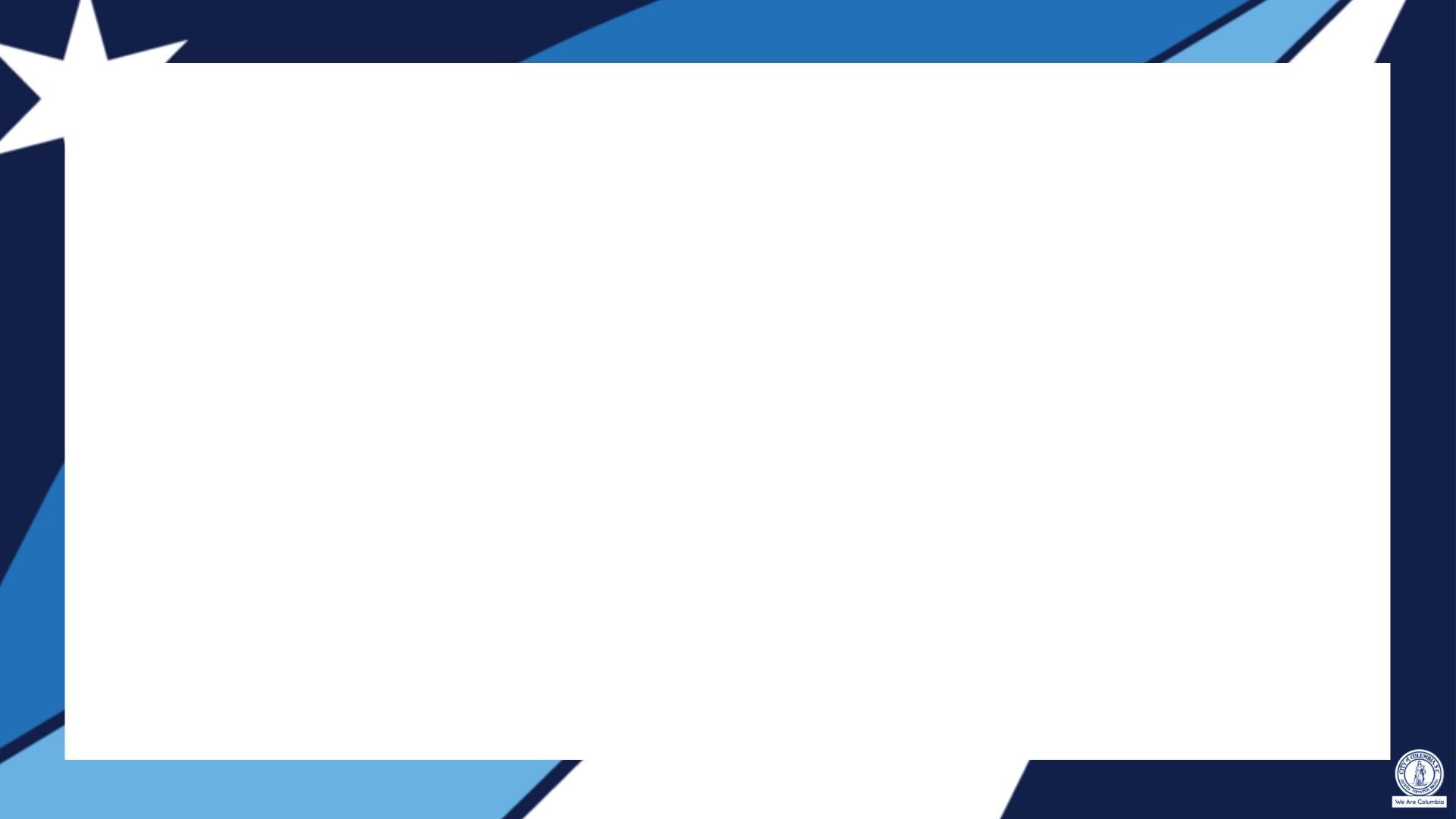 Columbia Canal Head Works Remediation Project
Status of Project continued:

PFMA (Potential Failure Mode Analysis) has been tentatively scheduled for late January or early February. This is a FERC required procedure/analysis to determine any potential failure that could occur based upon design and or construction of the project.

QCIP (Construction Quality Control Inspection Program) is being drafted by the Engineer of Record
      for inclusion in the project design documents.

TEAP (Temporary Emergency Action Plan) FERC will decide on the need for a TEAP after final design review. The TEAP is generally derived from the work of the PFMA.

100% design documents are scheduled to be submitted to the City of Columbia on January 23, 2023.